Geometriya
11-sinf
Mavzu: 
Konus va 
uning sirti
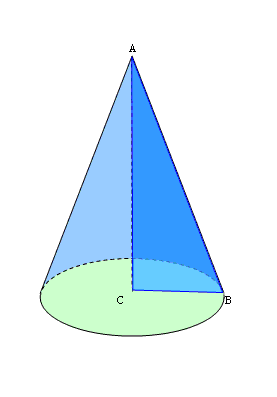 To‘g‘ri burchakli uchburchak
gipotenuza
katet
katet
Konus
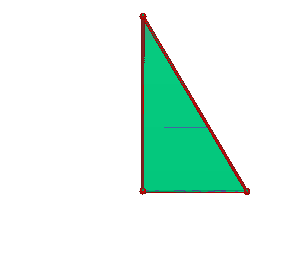 Konus
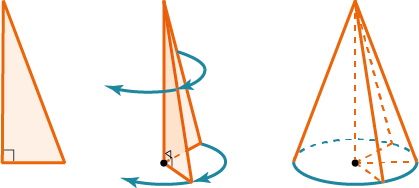 Konusning elementlari
yasovchisi
uchi
konusning o‘qi
asosi
balandligi
To‘g‘ri va og‘ma doiraviy konus
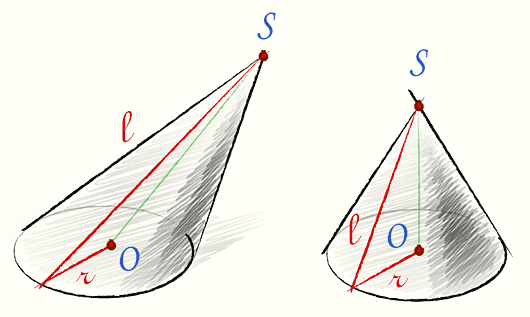 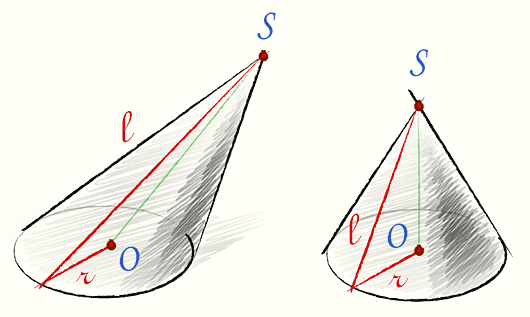 Konusning o‘q kesimi
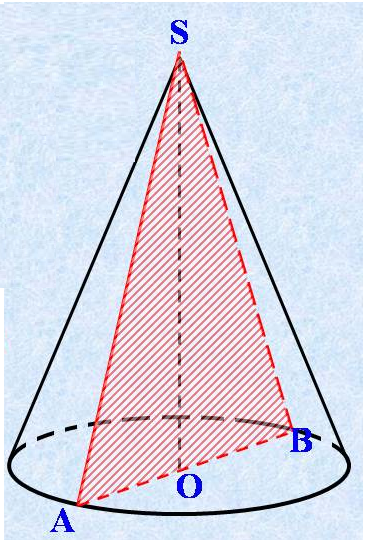 Konusning yon sirti yoyilmasi
Konusning yon sirti
Konusning yon sirti uning asosi aylanasi uzunligining yarmi va yasovchisining ko‘paytmasiga teng
Konusning to‘la sirti
Konusning to‘la sirti uning yon sirti va asosining yuzi yig‘indisiga teng
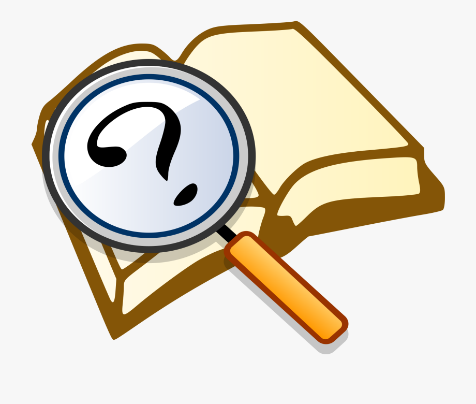 1-masala
Konusning yasovchisi 13 cm, asosi aylanasining diametri 10 cm. 
	Konusning balandligini toping.
Masalaning yechimi
Berilgan:
Topish kerak:
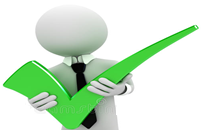 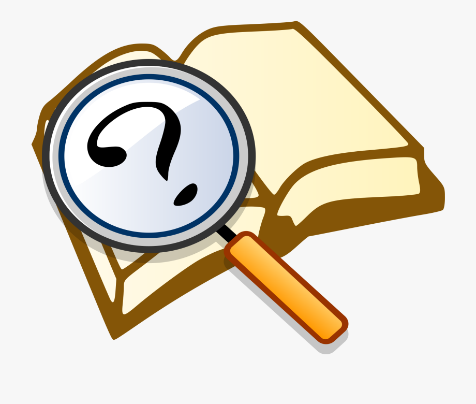 2-masala
Konus yasovchisi 12 cm, balandligi esa asos aylanasining radiusidan 3 marta uzun bo‘lsa, bu radiusni toping.
Masalaning yechimi
Berilgan:
Topish kerak:
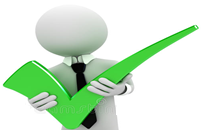 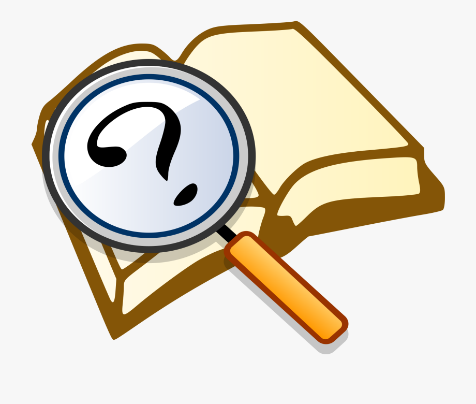 3-masala
Konus asosi aylanasining radiusi 6 cm, balandligi esa yasovchisidan ikki marta qisqa bo‘lsa, konusning yasovchisini toping.
Masalaning yechimi
Berilgan:
Topish kerak:
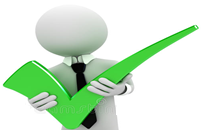 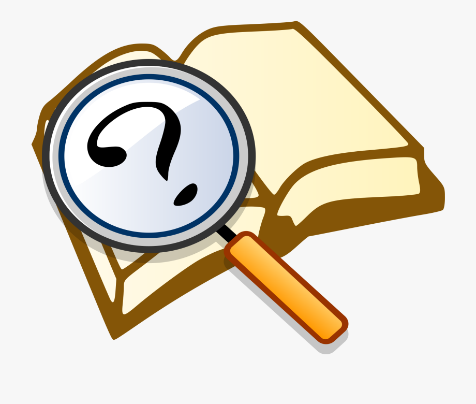 4-masala
Konus asosining radiusi    16 cm, konusning balandligi 12 cm. 
	Konus yon sirtining yuzini toping.
Masalaning yechimi
Berilgan:
Topish kerak:
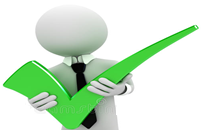 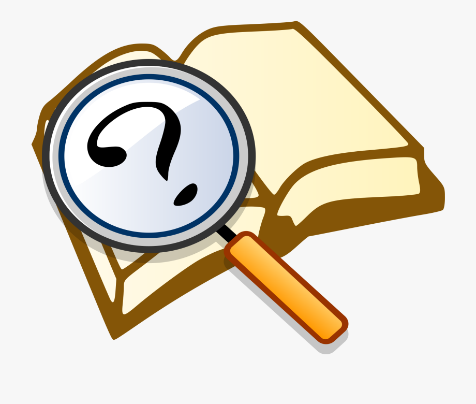 5-masala
Konus asosining diametri 12 cm, yasovchisi esa 10 cm. 
	Konusning to‘la sirtini toping.
Masalaning yechimi
Berilgan:
Topish kerak:
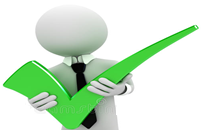 Mustaqil bajarish uchun topshiriqlar
131 va 133-sahifalar
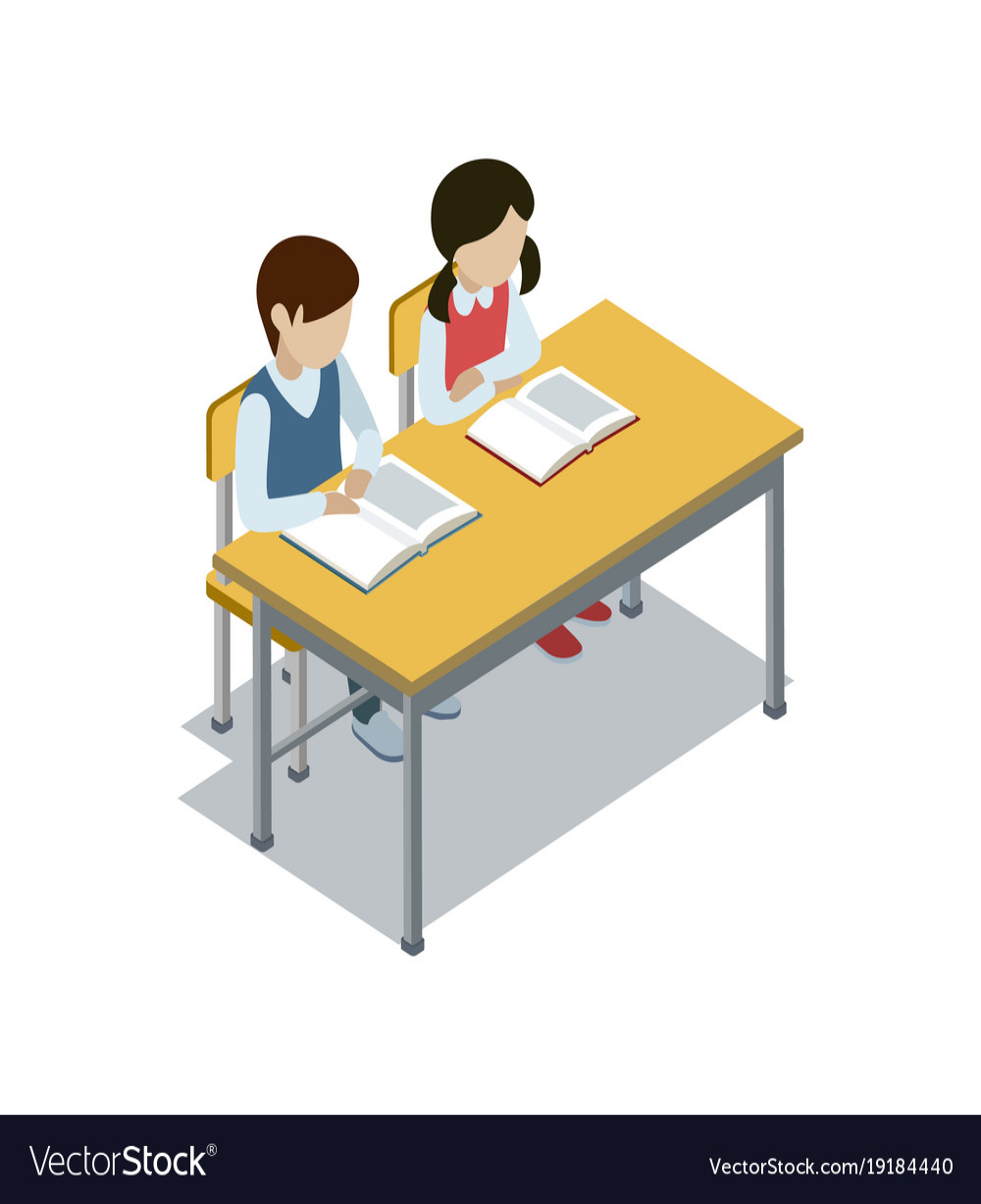 422
440
423